County Affiliate Setup
Apply for an EIN
This should be completed by the County Affiliate Chair, Secretary or Treasurer
This will need to be completed before opening a bank account
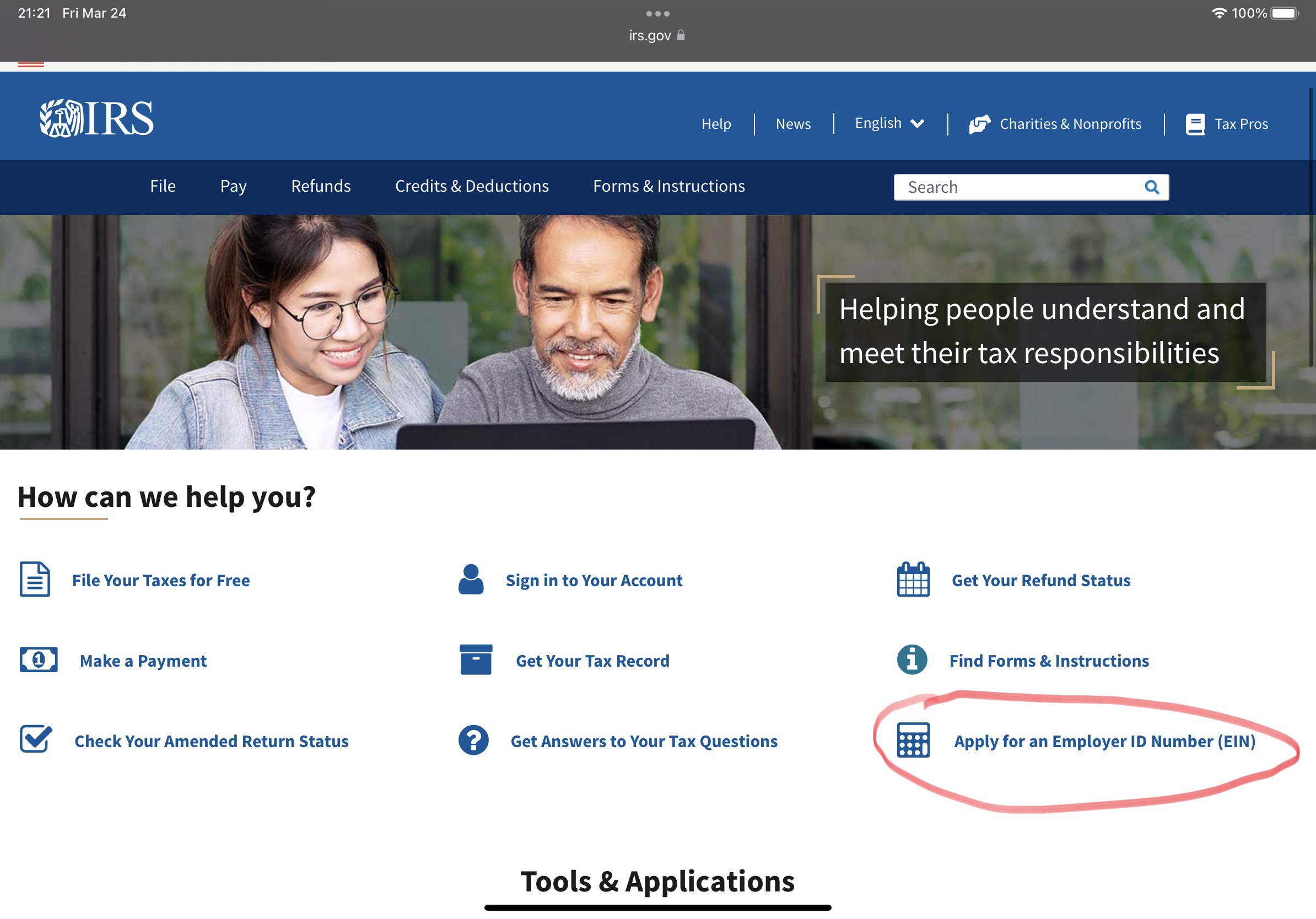 Visit IRS.gov
Click Apply for an Employer ID Number (EIN)
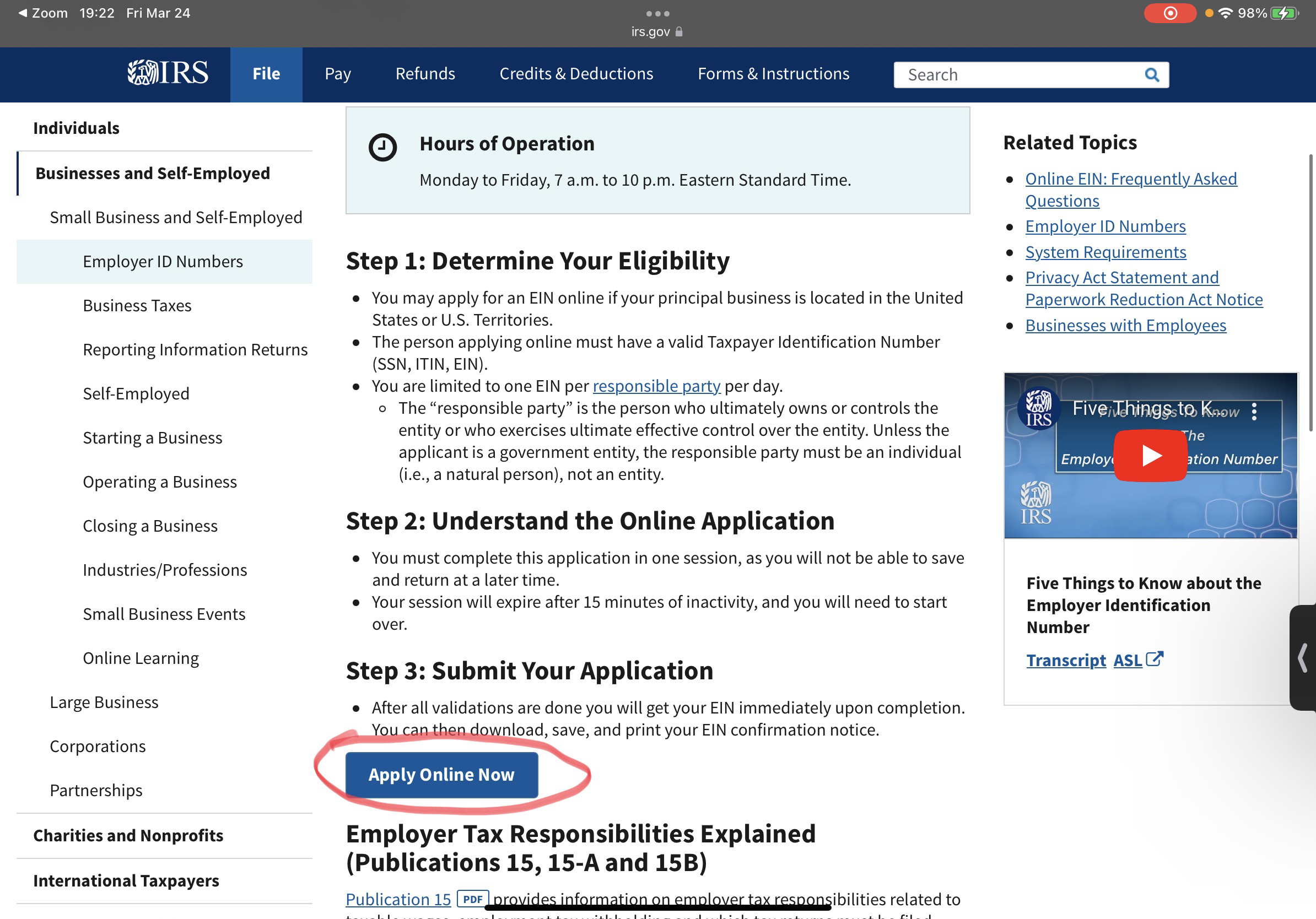 Click Apply Online Now
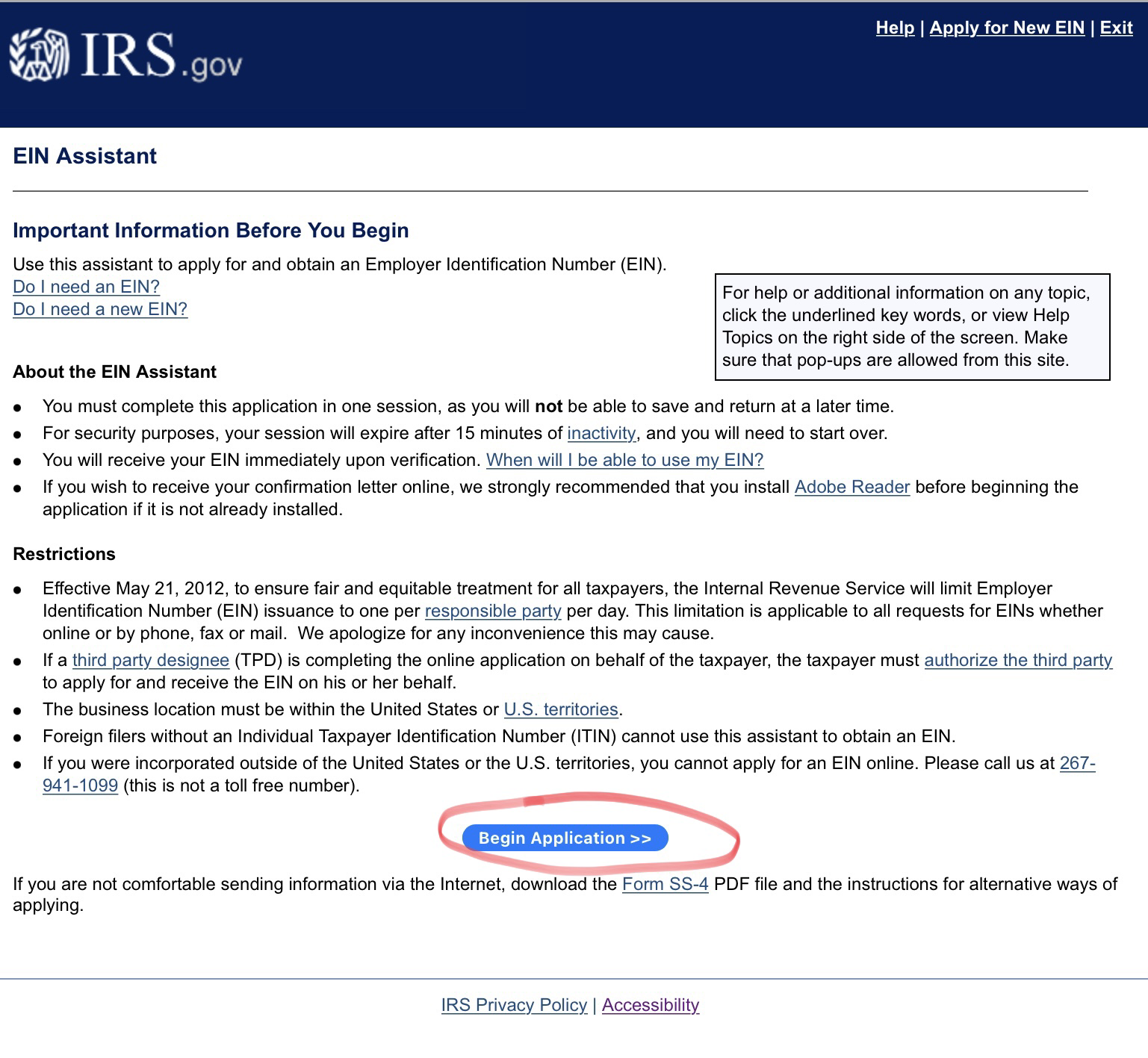 Click Begin Application
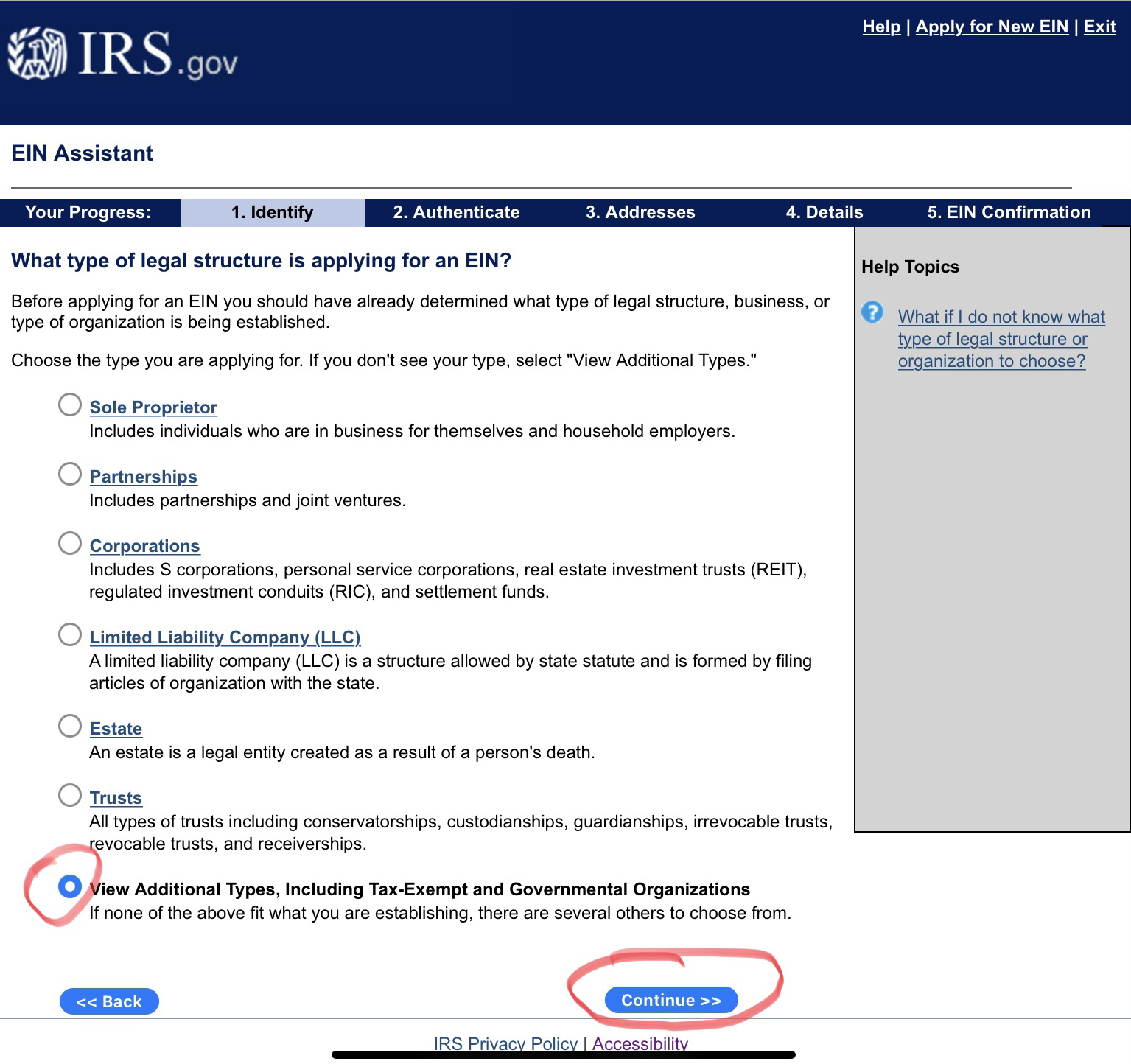 Select View Additional Types, Including Tax-Exempt and Government Organizations
Click Continue
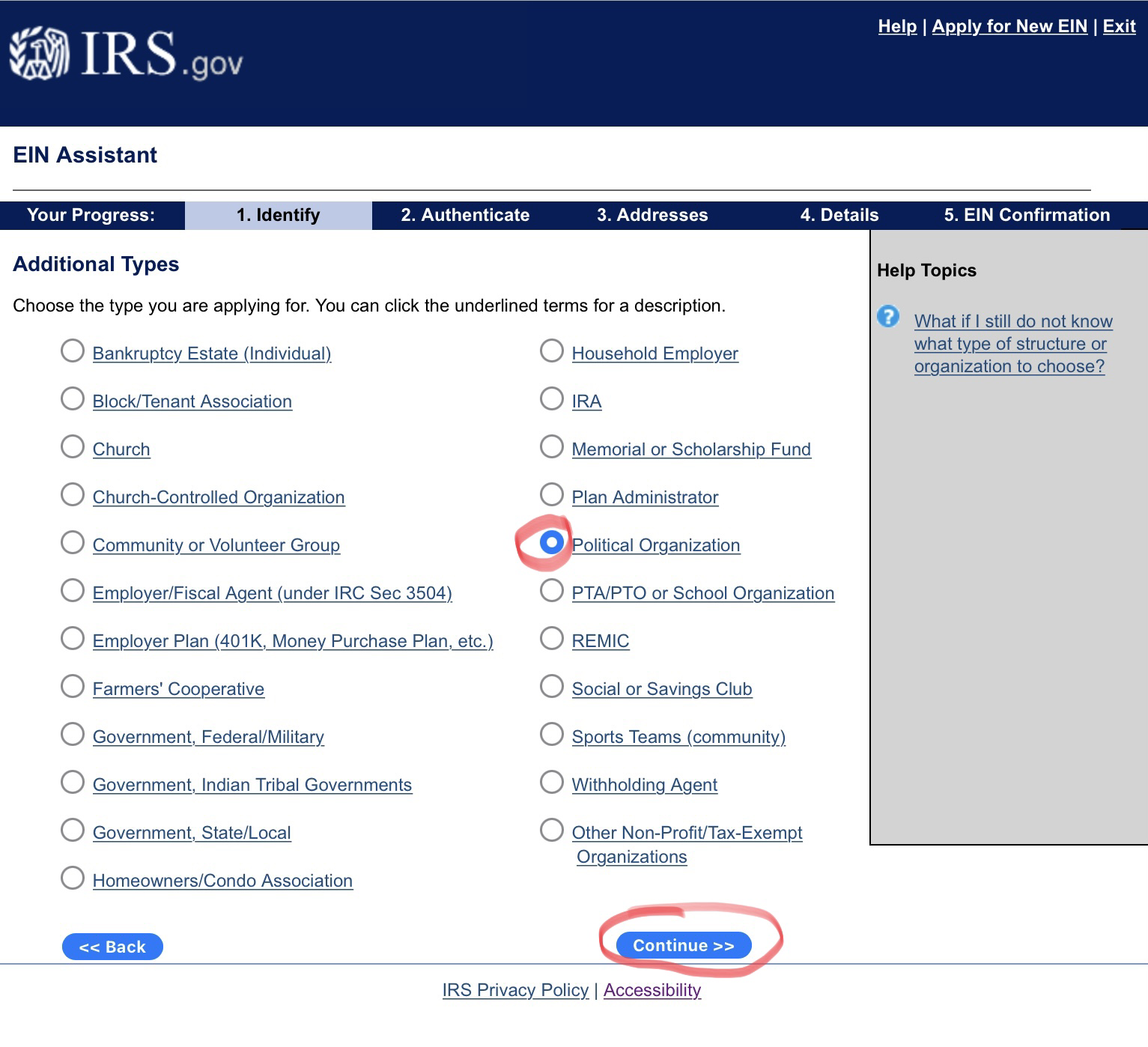 Select Political Organization
Click Continue
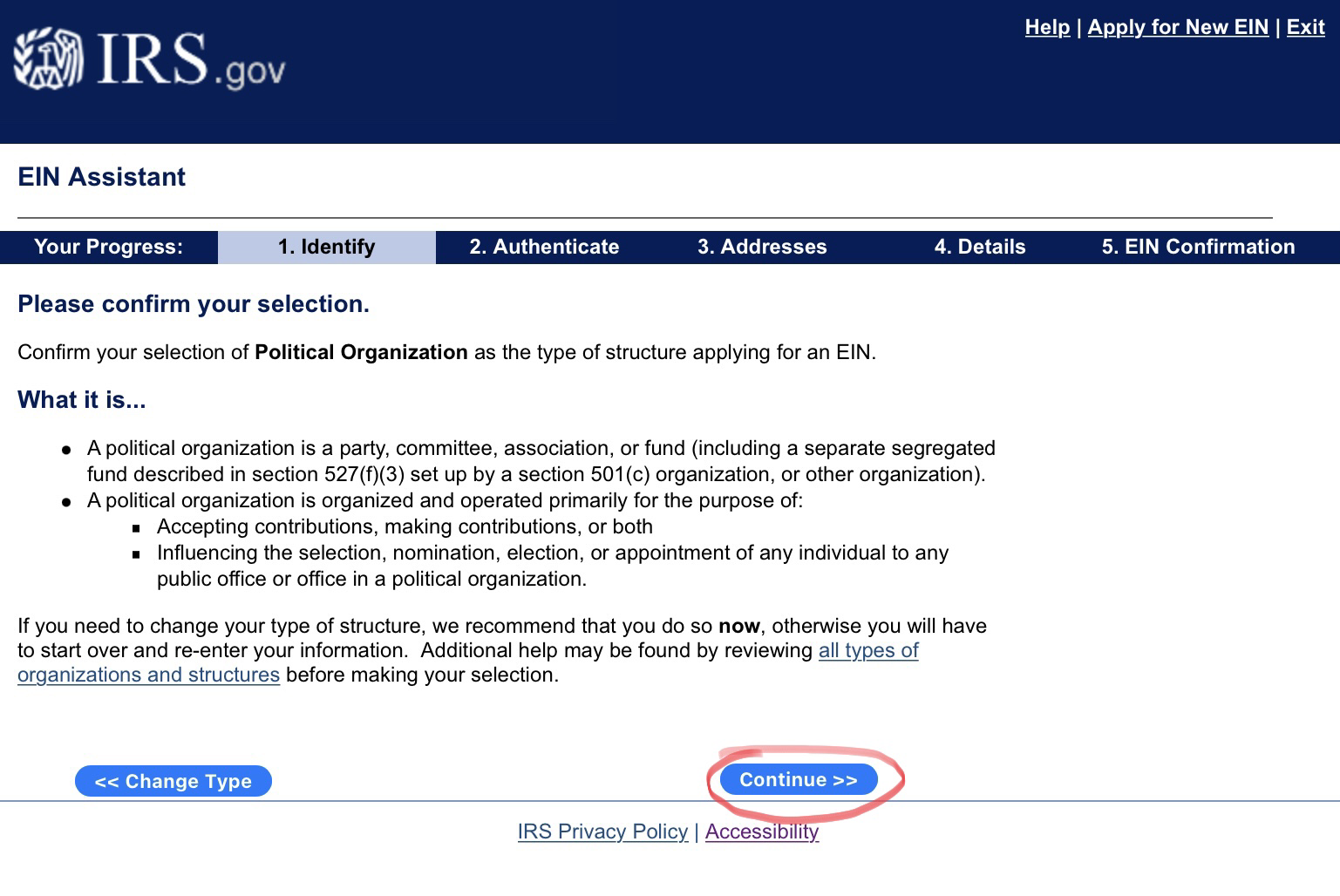 Click Continue
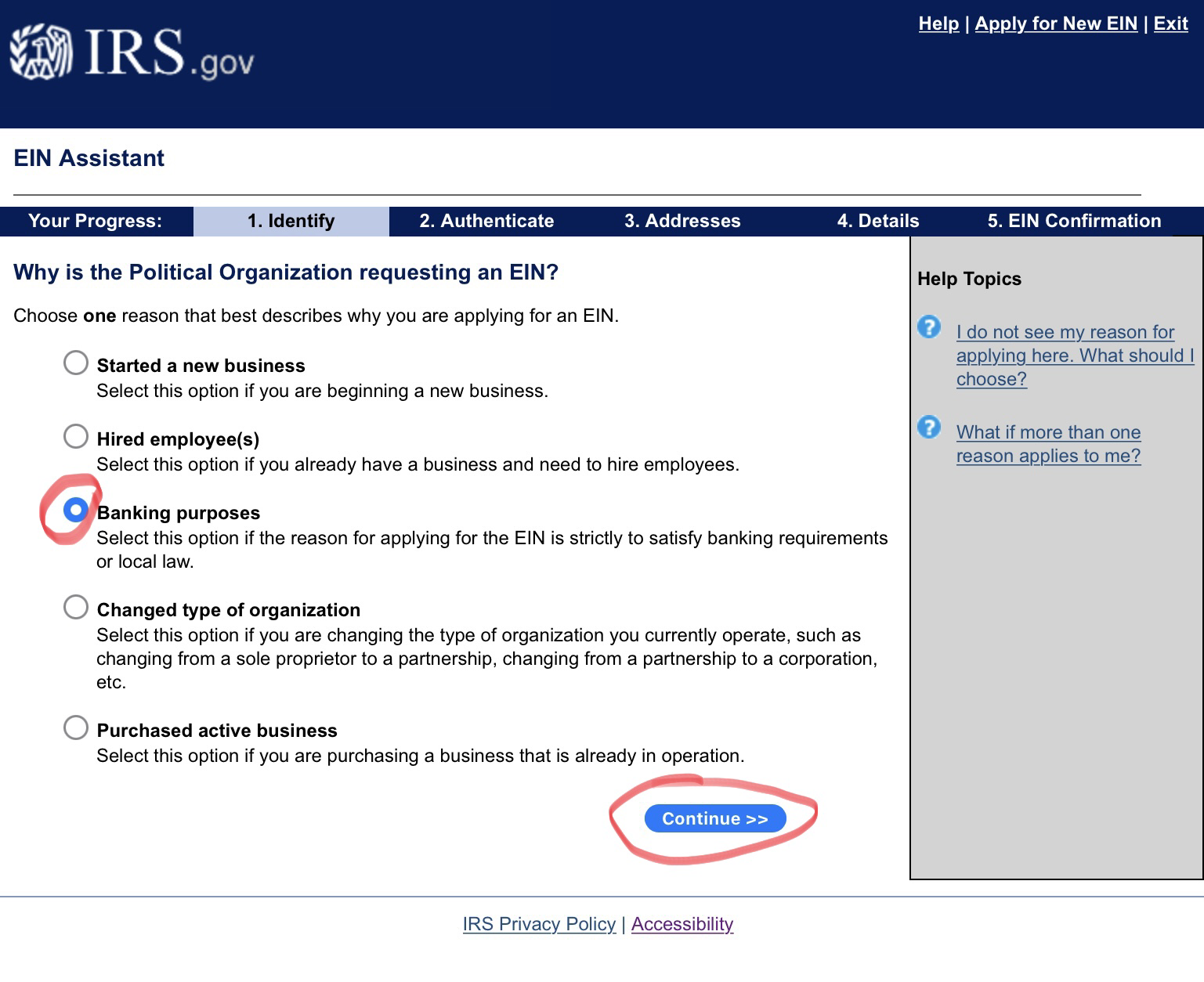 Select Banking purposes
Click Continue
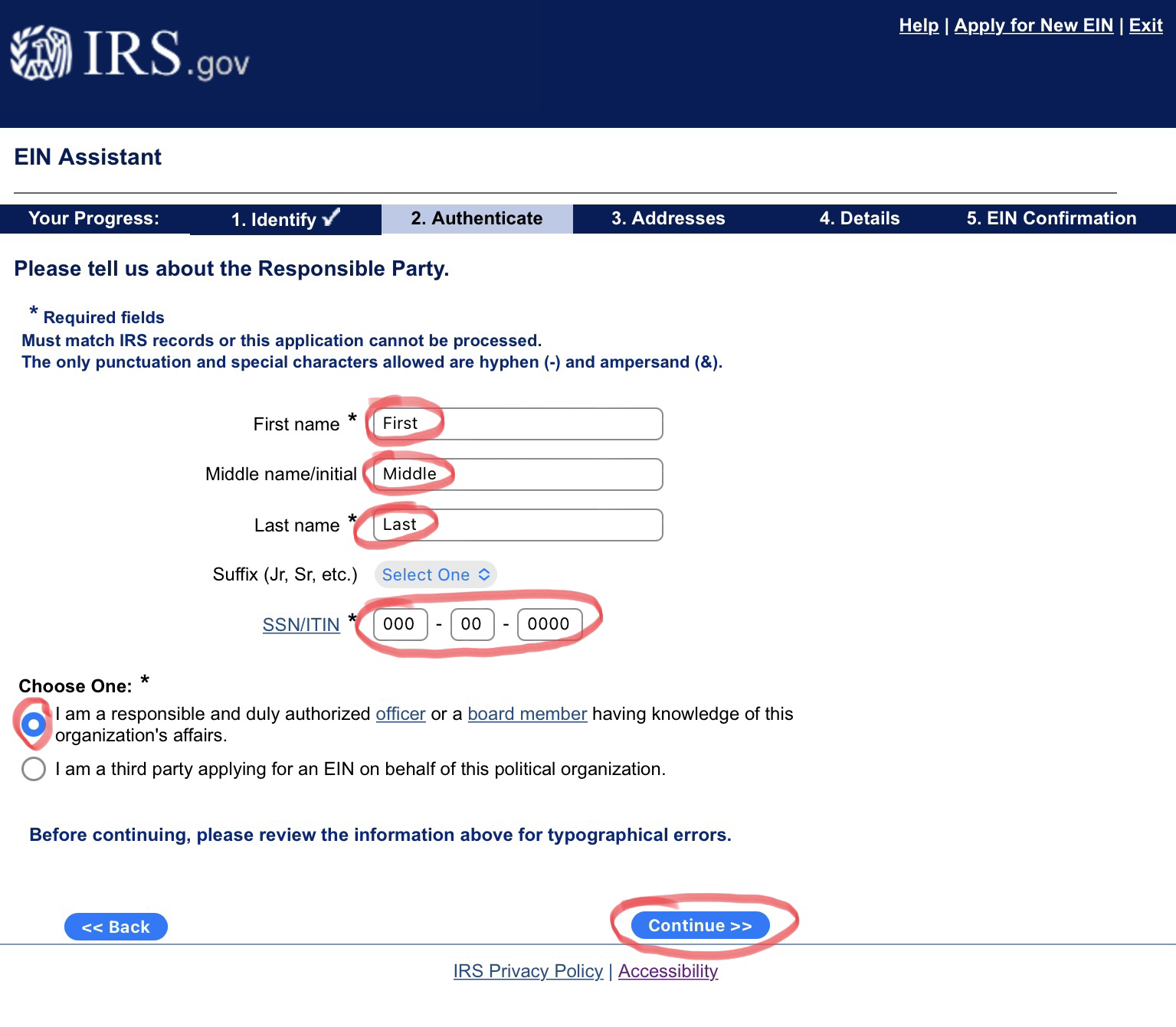 Type First Name
Type Middle Name
Type Last Name
Type SSN
Select I am a responsible and duly authorized officer or a board member having knowledge of this organization’s affairs.
Click Continue
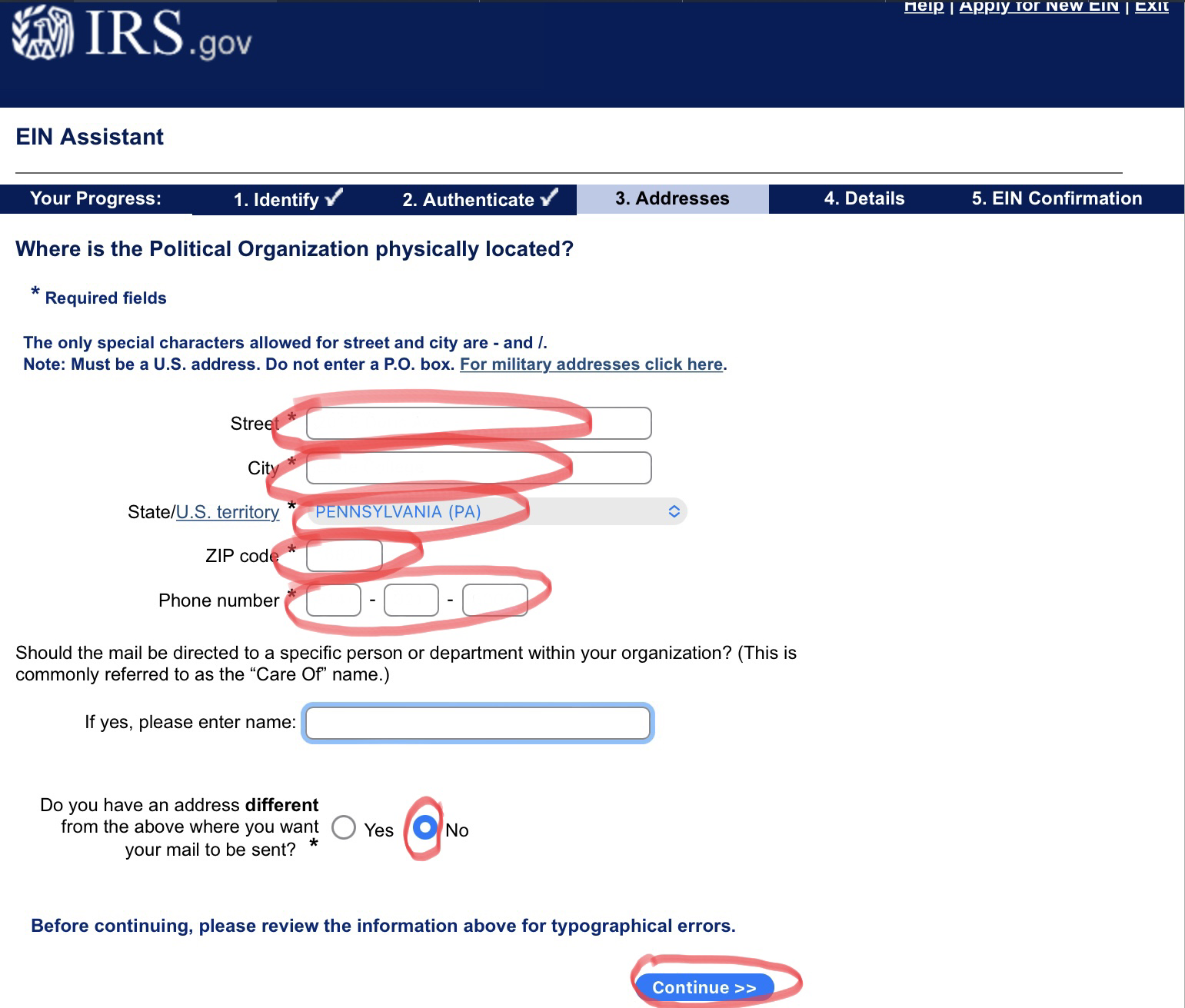 Type Street Address
Type City
Select Pennsylvania
Type ZIP code
Type Phone Number
Select No
Click Continue
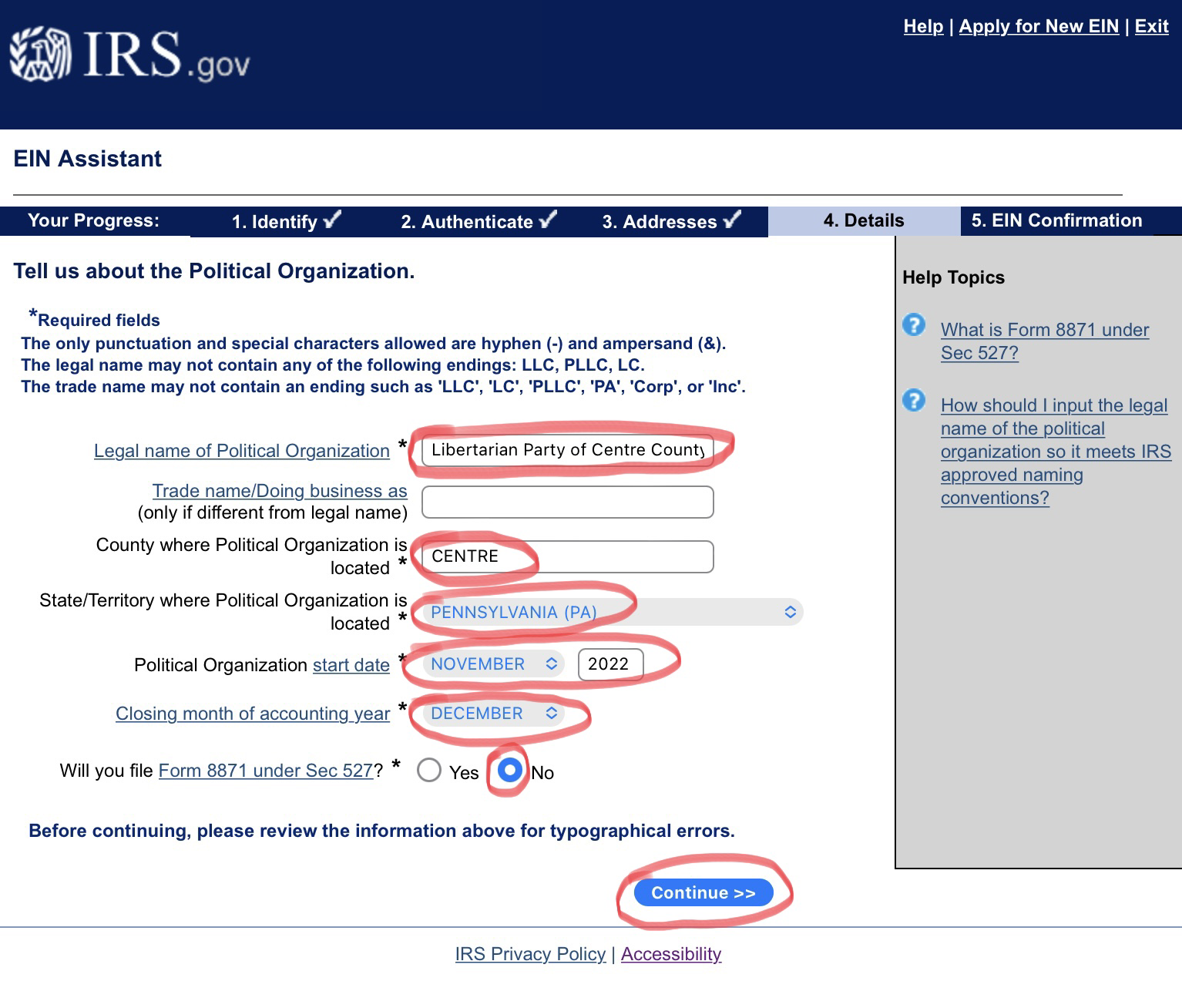 Type Legal Name of Political Organization
Type County
Select Pennsylvania
Select Start Date
Select December
Select No
Click Continue
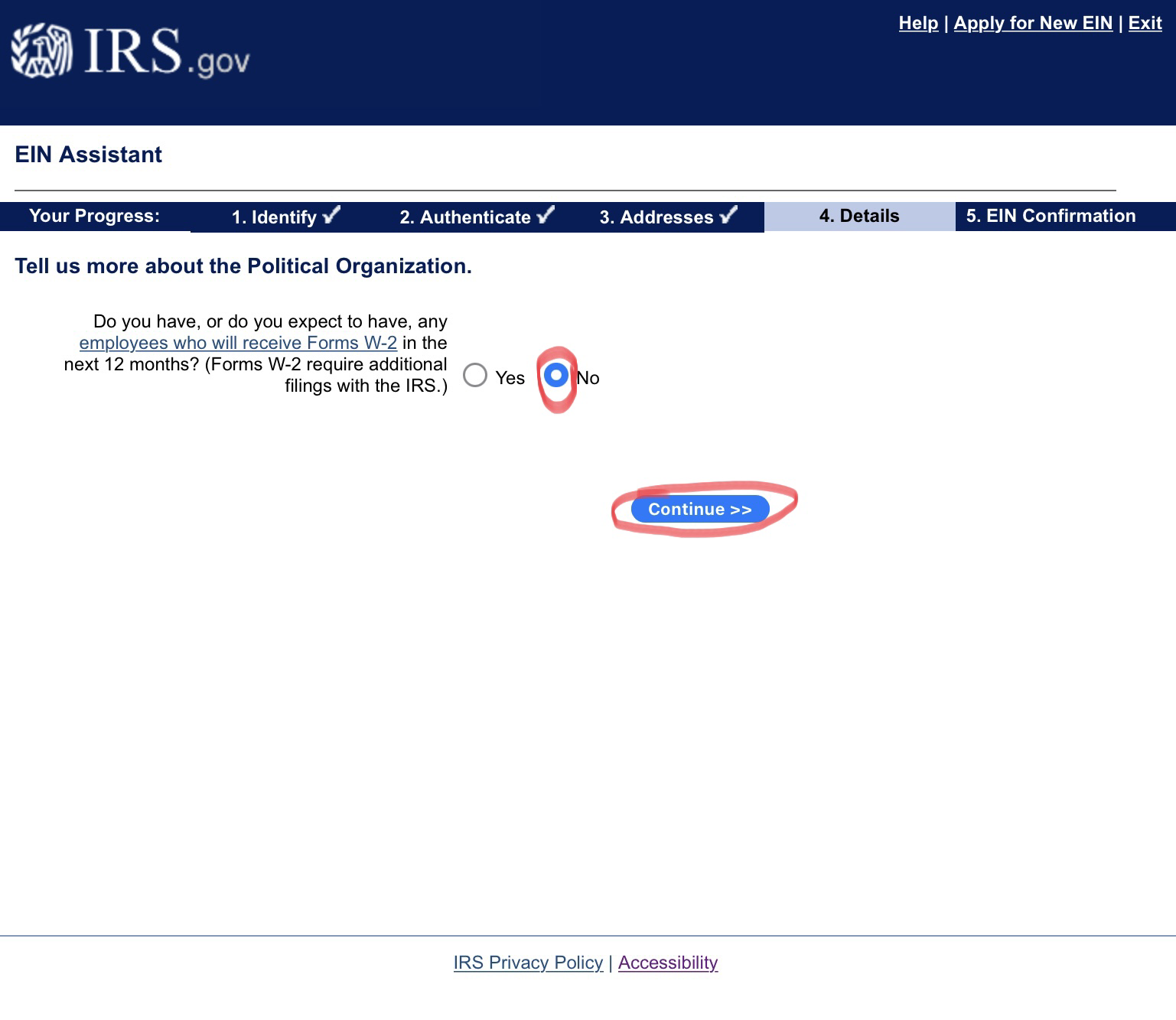 Select No
Click Continue
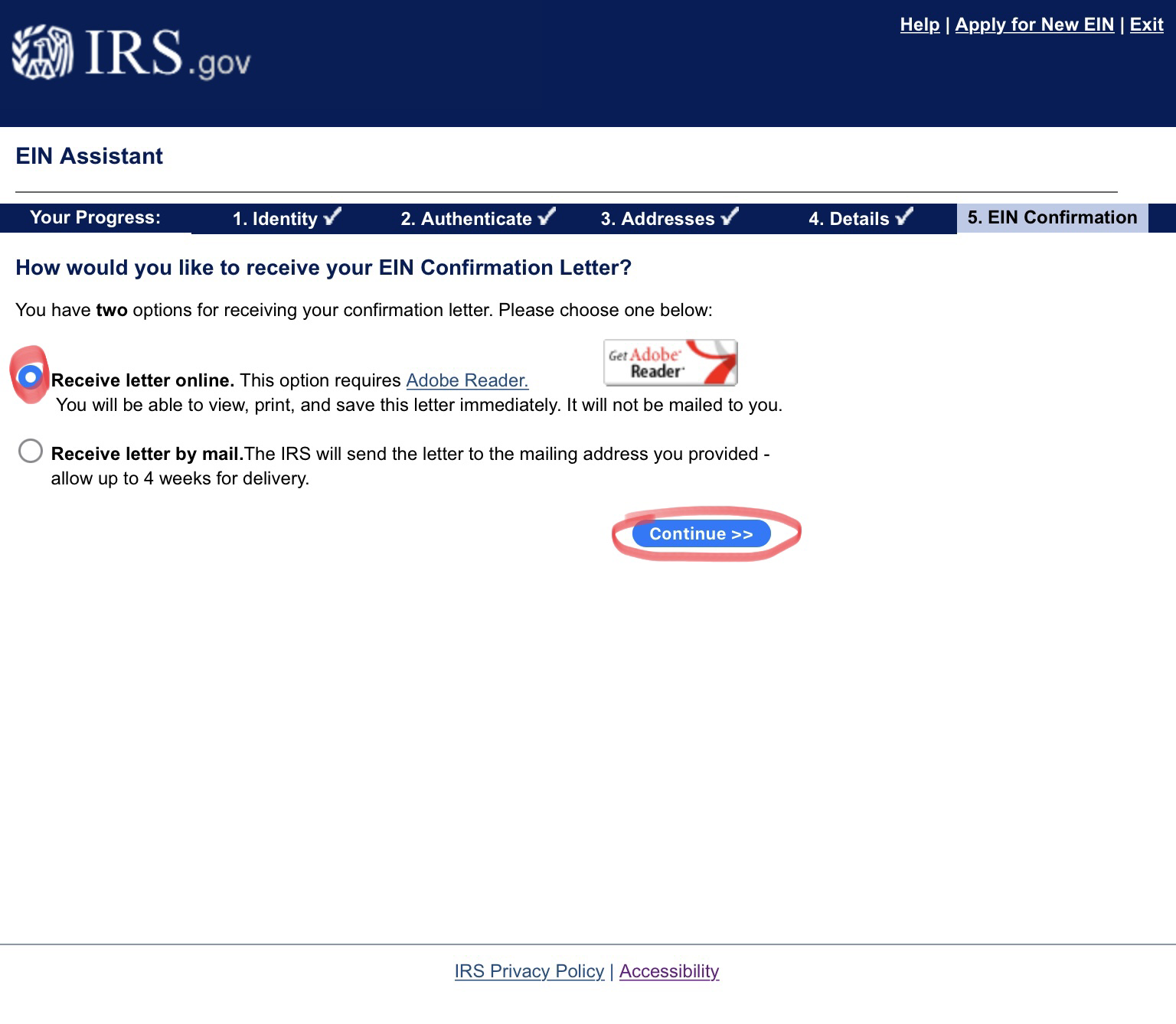 Select Receive letter online
Click Continue
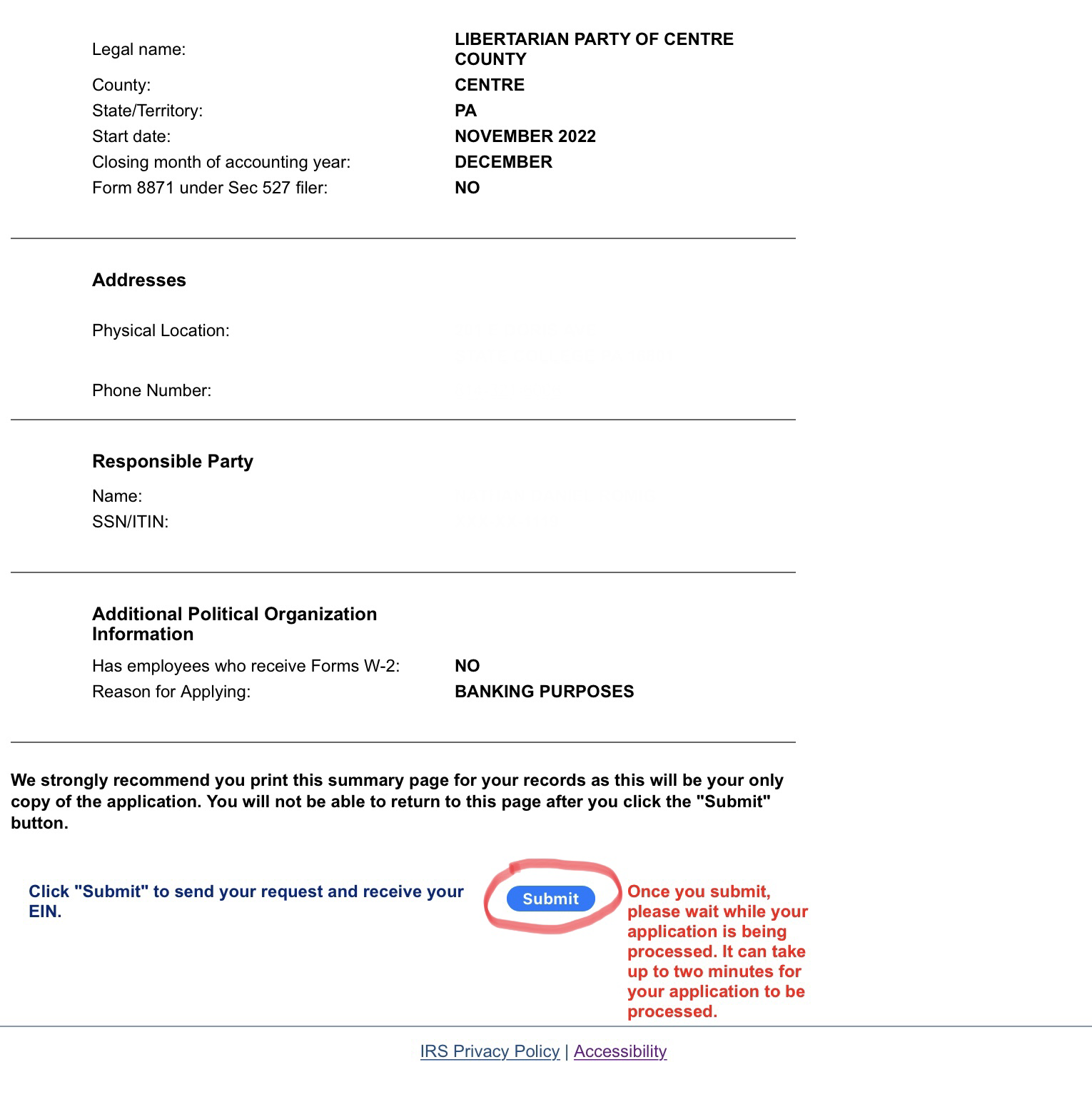 Review information for errors
Click Continue if all correct
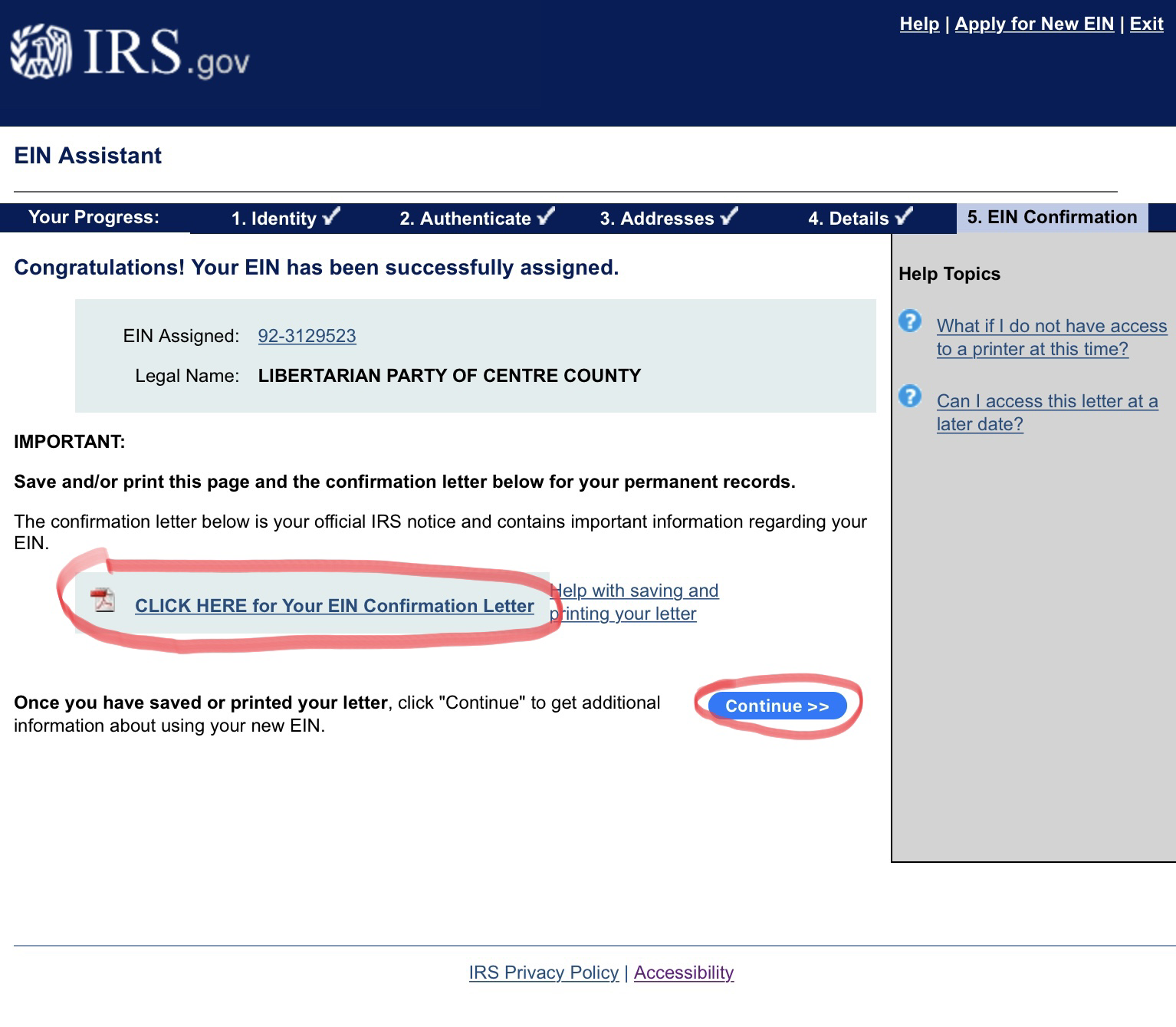 Click CLICK HERE for Your EIN Confirmation Letter
Print and Save PDF Letter
Click Continue
Congratulations!!!Now go make a bank account